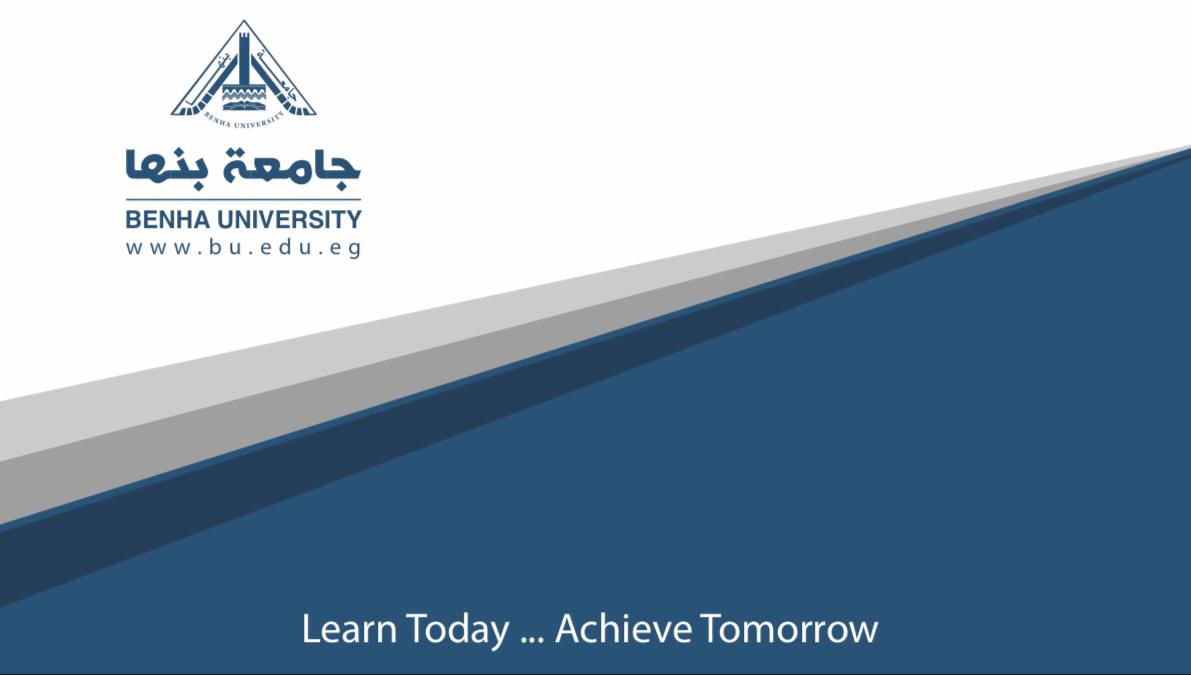 أرسطو والمدارس المتأخرة
أ.د/ عبير الرباط
المحاضرة الخامسة
السياسة
الانتقال من علم الأخلاق إلى علم السياسة أمر طبيعى، لأنهما يبحثان في ميدان واحد، والأول يهتم بدراسة الفرد أكثر. ويبحث الثانى في خير الجماعة ولكن خير الجماعة مرتبط ارتباطا وثيقا بخير الأفراد الذين تتألف منهم الجماعة، ويستحيل فصل أحد الخيرين عن الآخر، بل ويستحيل وضع حد فاصل بين الاثنين في كثير من الأحيان إذ هما وجهان لشیء واحد: إذا نظرنا إليه من جانب كانت نظرتنا أخلاقية، وإذا نظرنا إليه من الجانب الآخر كانت سياسية.
والكتاب الذي يحمل هذا الاسم "الاقتصاد" في مجموعة مؤلفات أرسطو كتاب منحول ما في ذلك شك، جزء منه مأخوذ من أرسطو لأنكيستوفون، وربما كان من نتاج أواخر القرن الذي عاشا فيه، وجزء الأرجح أن مؤلفه يوناني من رجال العصر الهليني عاش في مصر أو في آسيا.
وقد يكون من المبالغة أن نقول أن الأساس الذي استند إليه أرسطو في علم السياسة أساس بيولوجي بحت. وإن كانت بعض الاعتبارات البيولوجية قد وجهت تفكيره السياسي من غير شك فإنه عندما بحث الأنواع المتعددة للحكومات قارنها بالأنواع المختلفة للحيوان، إذا كل حيوان يتألف من أعضاء. ومن الأعضاء المختلفة أو من مجموعات الأعضاء المختلفة، تتكون أنواع الحيوان المختلفة.
بالطريقة عينها تتألف أية جماعة من أنواع مختلفة من الناس، يسخر بعضهم بعضا. بأن يؤدى كل منهم عمله ويقوم بوظيفته في المجتمع، كأن يكون زارعا أو صانعا أو تاجرا أو جنديا أو قاضيا أو مستشارا في الرأي، هذا فضلا عن اختلافهم في الغني والفقر، فإن بعضهم غنى وأكثرهم فقراء. أما النتيجة النهائية لمثل هذه الظروف فلا يمكن تحديدها.
ومن الواضح أننا لا نستطيع أن نفصل أرسطو السياسي عن أرسطو الفسيولوجي أو البيولوجي، وينطبق هذا الكلام نفسه على أرسطو الفيلسوف. يدلنا ذلك على أنه يبدأ كتابه في ما بعد الطبيعة (الميتافيزيقا) بمقارنات من علم الحيوان.
ولم يكن أرسطو أول من قارن الدولة بالكائن الحي، والجماعة السياسية بجسم الفرد وحسب، بل أنه اتبع في بحوثه السياسية المنهج عينه الذي اتبعه في دراسة التاريخ الطبيعي. فكما قارن الأنواع المختلفة للأسماء لكي يصل إلى علم دقيق بماهية السمك، كذلك درس النظم الدستورية في نحو مائتين من المدن اليونانية دراسة مقارنة.
وقد أدرك أرسطو إدراكا تاما للتاريخ السياسي من قيمة دراسة النظم الاجتماعية الفردية، ولذا كتب المقالة الثانية من كتاب "السياسة" برمتها في وصف الجماعات السياسية القائمة بالفعل، إلى جانب وصفه للمدن الفاضلة كما تصورها كل من أفلاطون وفاليكيس من أهل مقدونيا، وهبودامواس من أهل ميليتوس.
ووضع المقالة الأولى من كتاب السياسة في تعريف الدولة وتكوينها، وقال: "أن الدولة مخلوق طبيعي والإنسان بطبعه كان اجتماعی. وللتركيب الاجتماعي درجات مختلفة الأسرة والقرية ثم المدينة، أي المدينة اليونانية وهي إلى حد ما يمكن مقارنتها بالدولة بالمفهوم الحديث. إضافة للروابط الأساسية التي تربط أفراد المدينة كالروابط التي تربط المولى بالعبد والزوج بالزوجة والأب بأبنائه، وما يترتب عليها من نظام نظام الدولة برمتها.
وتناول في المقالة الثالثة موضوعات المواطن، الفضيلة المدنية، الجماعة، المدنية، تصنيف النظم السياسية: الديمقراطية والاوليجركية والملكية، أنواع الحكومة الملكية.
وفي المقالة الرابعة تناول التنوع في النظم الدستورية الرئيسية للمدنية الفاضلة (المثلی) بوجه عام وفي ظروف خاصة.
وأما المقالة الخامسة فبحث فيها فى الثورات وأسبابها العامة، والثورات في دول خاصة وكيف يمكن تلافيها.

يصح أن نسميه بالتاريخ الطبيعي للثورات . سأل أرسطو نفسه عن أسباب الثورات، ومشخصاتها، وطرق علاجها، بالمنهج الذي يتبعه الطبيب في تشخيص مرض من الأمراض ثم علاجه،......
تساءل أرسطو لماذا تحدث الثورات؟ فكان الجواب أن السبب هو انعدام المساواة الاجتماعية، والتضارب بين وجهات النظر السياسية التي قد تكون مزمنة متغلغلة في تاريخ الأمة، وبين الأحداث العارضة المشيرة التي تحدث الثورة، ثم يتساءل أرسطو كيف يمكن الحيلولة دون وقوع هذه الكوارث.
وأما المقالة الخامسة فبحث فيها فى الثورات وأسبابها العامة، والثورات في دول خاصة وكيف يمكن تلافيها.
يصح أن نسميه بالتاريخ الطبيعي للثورات . سأل أرسطو نفسه عن أسباب الثورات، ومشخصاتها، وطرق علاجها، بالمنهج الذي يتبعه الطبيب في تشخيص مرض من الأمراض ثم علاجه، تسأل أرسطو لماذا تحدث الثورات؟ فكان الجواب أن السبب هو انعدام المساواة الاجتماعية، والتضارب بين وجهات النظر السياسية التي قد تكون مزمنة متغلغلة في تاريخ الأمة، وبين الأحداث العارضة المشيرة التي تحدث الثورة،....
ثم يتساءل أرسطو كيف يمكن الحيلولة دون وقوع هذه الكوارث. ويجيب بأننا يجب أن نتحاشى الظلم في معاملة الشعب، وتعمل على إيجاد التعاطف بين الحكام والمحكومين. وتراقب العوامل الهدامة في كيان المجتمع بعين ساهرة، وتعدل بين وقت وآخر شروط الملكية، ولا تسمح لفرد من الأفراد أو طبقة من الطبقات بطغيان النفوذ، وأن تقاوم فساد الحكام ونصطنع الاعتدال في كل شيء، وأن من يقرأ المقالة برمتها ليعجب من استقصاء تفكير أرسطو وشموله كما يعجب بمسايرته للتفكير الحديث، بل أن كتاب السياسة ليصلح اليوم أن يكون مرجعا لكل من يدرس نظم الحكم والإدارة.
ويجيب بأننا يجب أن نتحاشى الظلم في معاملة الشعب، وتعمل على إيجاد التعاطف بين الحكام والمحكومين. وتراقب العوامل الهدامة في كيان المجتمع بعين ساهرة، وتعدل بين وقت وآخر شروط الملكية، ولا تسمح لفرد من الأفراد أو طبقة من الطبقات بطغيان النفوذ، وأن تقاوم فساد الحكام ونصطنع الاعتدال في كل شيء، وأن من يقرأ المقالة برمتها ليعجب من استقصاء تفكير أرسطو وشموله كما يعجب بمسايرته للتفكير الحديث، بل أن كتاب السياسة ليصلح اليوم أن يكون مرجعا لكل من يدرس نظم الحكم والإدارة.
وبحث في المقالة السادسة في تأليف الحكومات الديمقراطية والاوليجركية.

وبحث في المقالة السابعة في الخير، ونظام التربية في المدنية المثالية، والغاية في التربية، وأدوارها الأولى.

وجاءت المقالة الثامنة تتمة البحث في النظام المثالى للتربية، مع ذكر شيء من الموسيقى والألعاب الرياضية.
ما يجب أن نلاحظه هو أن عيوب أرسطو، كعيوب غيره من الناس دائما، ترجع إلى ظروفه الاجتماعية إلى حد كبير، فإن الإنسان مهما بلغ من العظمة والقدرة على الابتكار لا يستطيع التغلب على القيود التي يفرضها عليه الزمان والمكان اللذان يعيش فيهما. فمن القيود التي حدث من نظر أرسطو ما يرجع إلى صغر الدولة في النظام اليونان، فإن الدولة بلغت من الصغر أنها انحصرت في المدينة وضواحيها.
وأسوأ ما يؤخذ على أرسطو ما يتصل بنظام الرق، وقد اعتبره أمرا طبيعيا حيث يقول: 

وقد وضح إذن أن بعض الناس أحرار بطبيعتهم وأن يعضهم أرقاء بطبيعتهم وأن الرق حق على هؤلاء وهم أهل له.

وقد كان أرسطو مؤمنا كل الإيمان بهذه الأفكار.
[Speaker Notes: SmartArt custom animation effects: motion path and faded zoom
(Intermediate)


To reproduce the SmartArt effects on this page, do the following:
On the Home tab, in the Slides group, click Layout, and then click Blank. 
On the Insert tab, in the Illustrations group, click SmartArt. In the Choose a SmartArt Graphic dialog box, in the left pane, click Process. In the Process pane, click Basic Chevron Process (third row, first option from the left), and then click OK to insert the graphic into the slide.
To create a fourth chevron shape, select the chevron shape at the right end of the graphic, and then under SmartArt Tools, on the Design tab, in the Create Graphic group, click the arrow next to Add Shape, and select Add Shape After.
Select the graphic, and then click one of the arrows on the left border. In the Type your text here dialog box, enter text.
Select the graphic. Under SmartArt Tools, on the Design tab, in the SmartArt Styles group, do the following:
Click Change Colors, and then under Colorful click Colorful Range – Accent Colors 3 to 4  (third option from the left).
Click More, and then under 3-D, click Inset (first row, second option from the left).


To reproduce the animation effects on this slide, do the following:
On the Animations tab, in the Animations group, click Custom Animation.
On the slide, select the graphic. In the Custom Animation task pane, do the following:
Click Add Effect, point to Entrance, and then click More Effects. In the Add Entrance Effect dialog box, under Subtle, click Faded Zoom. 
Under Modify: Faded Zoom, in the Speed list, select Fast.
Also in the Custom Animation task pane, click Add Effect, point to Motion Paths, and then click Left.
Also in the Custom Animation task pane, select the second animation effect (left motion path), and then under Modify: Left, in the Speed list, select Fast.
On the slide, right-click the motion path, and then click Reverse Path Direction. (Note: The green arrow will move to the left end of the motion path.)
Press and hold CTRL, and then select the first and second animation effects (faded zoom effect and left motion path) in the Custom Animation task pane. Click the arrow to the right of the second animation effect (left motion path), and then click Effect Options. In the Left dialog box, on the SmartArt Animation tab, in the Group graphic list, select One by one.
Also in the Custom Animation task pane, do the following:
Click the double arrow under the first animation effect (faded zoom effect) to expand the contents of the list of effects.
Click the double arrow under the second animation effect (left motion path) to expand the contents of the list of effects.  
Press and hold CTRL, and then in the Custom Animation task pane, select the first, second, third, and fourth animation effects (all four faded zoom effects). Under Modify: Faded Zoom, in the Start list, select After Previous.
Press and hold CTRL, and then in the Custom Animation task pane, select the fifth, sixth, seventh, and eighth animation effects (all four left motion paths). Under Modify: Left, in the Start list, select With Previous.
Also in the Custom Animation task pane, do the following to reorder the list of effects:
Drag the fifth animation effect (first left motion path) until it is second in the list of effects.
Drag the sixth animation effect (second left motion path) until it is fourth in the list of effects.
Drag the seventh animation effect (third left motion path) until it is sixth in the list of effects.


To reproduce the background effects on this slide, do the following:
Right-click the slide background, and then click Format Background. In the Format Background dialog box, click Fill in the left pane, select Gradient fill in the Fill pane, and then do the following:
In the Type list, select Radial.
In the Direction list, click From Center (third option from the left).
Under Gradient stops, click Add or Remove until two stops appear in the drop-down list.
Also under Gradient stops, customize the gradient stops as follows:
Select Stop 1 from the list, and then do the following:
In the Stop position box, enter 0%.
Click the button next to Color, and then under Theme Colors click Black, Text 1, Lighter 50% (second row, second option from the left).
Select Stop 2 from the list, and then do the following: 
In the Stop position box, enter 100%.
Click the button next to Color, and then under Theme Colors click Black, Text 1 (first row, second option from the left).]
ولا يزال يساورنا شیء من القلق له ما يبرره، وذلك عندما نسأل أنفسنا: كيف يتكلم فيلسوف كبير وحكيم عظيم كأرسطو عن طبقة من البشر يسميهم الأرقاء بمثل ما يتكلم به؟ لقد وجد الرق في العالم منذ القدم، ووجد في أثينا على نحو حسبه الآثينون جزءا من نظام الطبيعة. 

ولهذا السبب يمكننا أن نقول أن أثينا لم تكن في وقت من الأوقات ديمقراطية شعبية، بل كانت اوليجاركية تتحكم في طائفة ضخمة من العبيد وتنتهزهم.
وليست أراء أرسطو في التجارة بأقل سذاجة من آراءه في الرق، ولكن لسنا بحاجة إلى أن نذهب إلى الماضي البعيد لنرى أن بعض المثقفين من الناس كانو يعتبرون ممارسة التجارة أمرا شائنا ضارا بالسمعة، وكانوا يزدرون التجار و بضاعتهم في منزلة غير منزلتهم يقول أرسطو: 
(أما وقد ذكرنا ما فيه الكفاية عن نظرية جمع الثروة فالبحث الآن في ناحيتها العملية. و النظر في مثل هذه المسائل خليق بالفيلسوف، أما ممارستها بالفعل ففيها شيء من الضيق و المشقة)
ومن الغريب أن يكون أرسطو لا يكاد يشير إلى مسألة قرض المال على الرغم من كثرة قرض المال والصيارفة و الممولين في زمنه. وهو يذكر " الربا" من حيث هو وسيلة للحصول على المال, ولكنه لا يعلق عليه بشیء .

ومن الواضح أن أرسطو لم يكن عالما اقتصاديا و لم يكن من طبيعته فهم المسائل الاقتصادية كما كان من طبيعته إدراك المشاكل الاجتماعية والسياسية و لكن هذا يثير مشكلة غريبة, إذ الحقائق الاقتصادية قديمة قدم الحياة الاجتماعية ذاتها فلماذا اقتضى إدماجهما معا في العلم و الفلسفة وقتا طويلا؟
[Speaker Notes: SmartArt custom animation effects: motion path and faded zoom
(Intermediate)


To reproduce the SmartArt effects on this page, do the following:
On the Home tab, in the Slides group, click Layout, and then click Blank. 
On the Insert tab, in the Illustrations group, click SmartArt. In the Choose a SmartArt Graphic dialog box, in the left pane, click Process. In the Process pane, click Basic Chevron Process (third row, first option from the left), and then click OK to insert the graphic into the slide.
To create a fourth chevron shape, select the chevron shape at the right end of the graphic, and then under SmartArt Tools, on the Design tab, in the Create Graphic group, click the arrow next to Add Shape, and select Add Shape After.
Select the graphic, and then click one of the arrows on the left border. In the Type your text here dialog box, enter text.
Select the graphic. Under SmartArt Tools, on the Design tab, in the SmartArt Styles group, do the following:
Click Change Colors, and then under Colorful click Colorful Range – Accent Colors 3 to 4  (third option from the left).
Click More, and then under 3-D, click Inset (first row, second option from the left).


To reproduce the animation effects on this slide, do the following:
On the Animations tab, in the Animations group, click Custom Animation.
On the slide, select the graphic. In the Custom Animation task pane, do the following:
Click Add Effect, point to Entrance, and then click More Effects. In the Add Entrance Effect dialog box, under Subtle, click Faded Zoom. 
Under Modify: Faded Zoom, in the Speed list, select Fast.
Also in the Custom Animation task pane, click Add Effect, point to Motion Paths, and then click Left.
Also in the Custom Animation task pane, select the second animation effect (left motion path), and then under Modify: Left, in the Speed list, select Fast.
On the slide, right-click the motion path, and then click Reverse Path Direction. (Note: The green arrow will move to the left end of the motion path.)
Press and hold CTRL, and then select the first and second animation effects (faded zoom effect and left motion path) in the Custom Animation task pane. Click the arrow to the right of the second animation effect (left motion path), and then click Effect Options. In the Left dialog box, on the SmartArt Animation tab, in the Group graphic list, select One by one.
Also in the Custom Animation task pane, do the following:
Click the double arrow under the first animation effect (faded zoom effect) to expand the contents of the list of effects.
Click the double arrow under the second animation effect (left motion path) to expand the contents of the list of effects.  
Press and hold CTRL, and then in the Custom Animation task pane, select the first, second, third, and fourth animation effects (all four faded zoom effects). Under Modify: Faded Zoom, in the Start list, select After Previous.
Press and hold CTRL, and then in the Custom Animation task pane, select the fifth, sixth, seventh, and eighth animation effects (all four left motion paths). Under Modify: Left, in the Start list, select With Previous.
Also in the Custom Animation task pane, do the following to reorder the list of effects:
Drag the fifth animation effect (first left motion path) until it is second in the list of effects.
Drag the sixth animation effect (second left motion path) until it is fourth in the list of effects.
Drag the seventh animation effect (third left motion path) until it is sixth in the list of effects.


To reproduce the background effects on this slide, do the following:
Right-click the slide background, and then click Format Background. In the Format Background dialog box, click Fill in the left pane, select Gradient fill in the Fill pane, and then do the following:
In the Type list, select Radial.
In the Direction list, click From Center (third option from the left).
Under Gradient stops, click Add or Remove until two stops appear in the drop-down list.
Also under Gradient stops, customize the gradient stops as follows:
Select Stop 1 from the list, and then do the following:
In the Stop position box, enter 0%.
Click the button next to Color, and then under Theme Colors click Black, Text 1, Lighter 50% (second row, second option from the left).
Select Stop 2 from the list, and then do the following: 
In the Stop position box, enter 100%.
Click the button next to Color, and then under Theme Colors click Black, Text 1 (first row, second option from the left).]
من البين أيضا أن نظريات أرسطو في السياسة لم تكن صحيحة، ولكنها لم تكن خاطئة في جوهرها كنظريات أفلاطون. ومن فضائل أرسطو ميله إلى التوفيق بين المتعارضات وهذا مما شفع له في قصور نظرياته، فإنها بعيدة عن الكمال، ولكنها قابلة لأن يصل بها إلى الكمال..
[Speaker Notes: SmartArt custom animation effects: motion path and faded zoom
(Intermediate)


To reproduce the SmartArt effects on this page, do the following:
On the Home tab, in the Slides group, click Layout, and then click Blank. 
On the Insert tab, in the Illustrations group, click SmartArt. In the Choose a SmartArt Graphic dialog box, in the left pane, click Process. In the Process pane, click Basic Chevron Process (third row, first option from the left), and then click OK to insert the graphic into the slide.
To create a fourth chevron shape, select the chevron shape at the right end of the graphic, and then under SmartArt Tools, on the Design tab, in the Create Graphic group, click the arrow next to Add Shape, and select Add Shape After.
Select the graphic, and then click one of the arrows on the left border. In the Type your text here dialog box, enter text.
Select the graphic. Under SmartArt Tools, on the Design tab, in the SmartArt Styles group, do the following:
Click Change Colors, and then under Colorful click Colorful Range – Accent Colors 3 to 4  (third option from the left).
Click More, and then under 3-D, click Inset (first row, second option from the left).


To reproduce the animation effects on this slide, do the following:
On the Animations tab, in the Animations group, click Custom Animation.
On the slide, select the graphic. In the Custom Animation task pane, do the following:
Click Add Effect, point to Entrance, and then click More Effects. In the Add Entrance Effect dialog box, under Subtle, click Faded Zoom. 
Under Modify: Faded Zoom, in the Speed list, select Fast.
Also in the Custom Animation task pane, click Add Effect, point to Motion Paths, and then click Left.
Also in the Custom Animation task pane, select the second animation effect (left motion path), and then under Modify: Left, in the Speed list, select Fast.
On the slide, right-click the motion path, and then click Reverse Path Direction. (Note: The green arrow will move to the left end of the motion path.)
Press and hold CTRL, and then select the first and second animation effects (faded zoom effect and left motion path) in the Custom Animation task pane. Click the arrow to the right of the second animation effect (left motion path), and then click Effect Options. In the Left dialog box, on the SmartArt Animation tab, in the Group graphic list, select One by one.
Also in the Custom Animation task pane, do the following:
Click the double arrow under the first animation effect (faded zoom effect) to expand the contents of the list of effects.
Click the double arrow under the second animation effect (left motion path) to expand the contents of the list of effects.  
Press and hold CTRL, and then in the Custom Animation task pane, select the first, second, third, and fourth animation effects (all four faded zoom effects). Under Modify: Faded Zoom, in the Start list, select After Previous.
Press and hold CTRL, and then in the Custom Animation task pane, select the fifth, sixth, seventh, and eighth animation effects (all four left motion paths). Under Modify: Left, in the Start list, select With Previous.
Also in the Custom Animation task pane, do the following to reorder the list of effects:
Drag the fifth animation effect (first left motion path) until it is second in the list of effects.
Drag the sixth animation effect (second left motion path) until it is fourth in the list of effects.
Drag the seventh animation effect (third left motion path) until it is sixth in the list of effects.


To reproduce the background effects on this slide, do the following:
Right-click the slide background, and then click Format Background. In the Format Background dialog box, click Fill in the left pane, select Gradient fill in the Fill pane, and then do the following:
In the Type list, select Radial.
In the Direction list, click From Center (third option from the left).
Under Gradient stops, click Add or Remove until two stops appear in the drop-down list.
Also under Gradient stops, customize the gradient stops as follows:
Select Stop 1 from the list, and then do the following:
In the Stop position box, enter 0%.
Click the button next to Color, and then under Theme Colors click Black, Text 1, Lighter 50% (second row, second option from the left).
Select Stop 2 from the list, and then do the following: 
In the Stop position box, enter 100%.
Click the button next to Color, and then under Theme Colors click Black, Text 1 (first row, second option from the left).]
وتظهر دقة الفهم عند أرسطو في مناقشة الاشتراكية، والاشتراكية في نظره لا تفرض فرضا على الأمة، ولكن الأمة تقبل عليها إقبالا طبيعيا عندما تتحول ميول الناس إلى تحقيق الخير العام. وما وصل إليه أرسطو من نتائج في هذا الموضوع لا يزال صادقا حتى اليوم؛ فالمشاركة في الخيرات المادية مبدأ جليل، ولكنا لسنا أهلا للأخذ به، وإنما يجب ألا نأخذ به إلا بطريق التدريج وبمقدار ما نتهيأ له ونستحق.
[Speaker Notes: SmartArt custom animation effects: motion path and faded zoom
(Intermediate)


To reproduce the SmartArt effects on this page, do the following:
On the Home tab, in the Slides group, click Layout, and then click Blank. 
On the Insert tab, in the Illustrations group, click SmartArt. In the Choose a SmartArt Graphic dialog box, in the left pane, click Process. In the Process pane, click Basic Chevron Process (third row, first option from the left), and then click OK to insert the graphic into the slide.
To create a fourth chevron shape, select the chevron shape at the right end of the graphic, and then under SmartArt Tools, on the Design tab, in the Create Graphic group, click the arrow next to Add Shape, and select Add Shape After.
Select the graphic, and then click one of the arrows on the left border. In the Type your text here dialog box, enter text.
Select the graphic. Under SmartArt Tools, on the Design tab, in the SmartArt Styles group, do the following:
Click Change Colors, and then under Colorful click Colorful Range – Accent Colors 3 to 4  (third option from the left).
Click More, and then under 3-D, click Inset (first row, second option from the left).


To reproduce the animation effects on this slide, do the following:
On the Animations tab, in the Animations group, click Custom Animation.
On the slide, select the graphic. In the Custom Animation task pane, do the following:
Click Add Effect, point to Entrance, and then click More Effects. In the Add Entrance Effect dialog box, under Subtle, click Faded Zoom. 
Under Modify: Faded Zoom, in the Speed list, select Fast.
Also in the Custom Animation task pane, click Add Effect, point to Motion Paths, and then click Left.
Also in the Custom Animation task pane, select the second animation effect (left motion path), and then under Modify: Left, in the Speed list, select Fast.
On the slide, right-click the motion path, and then click Reverse Path Direction. (Note: The green arrow will move to the left end of the motion path.)
Press and hold CTRL, and then select the first and second animation effects (faded zoom effect and left motion path) in the Custom Animation task pane. Click the arrow to the right of the second animation effect (left motion path), and then click Effect Options. In the Left dialog box, on the SmartArt Animation tab, in the Group graphic list, select One by one.
Also in the Custom Animation task pane, do the following:
Click the double arrow under the first animation effect (faded zoom effect) to expand the contents of the list of effects.
Click the double arrow under the second animation effect (left motion path) to expand the contents of the list of effects.  
Press and hold CTRL, and then in the Custom Animation task pane, select the first, second, third, and fourth animation effects (all four faded zoom effects). Under Modify: Faded Zoom, in the Start list, select After Previous.
Press and hold CTRL, and then in the Custom Animation task pane, select the fifth, sixth, seventh, and eighth animation effects (all four left motion paths). Under Modify: Left, in the Start list, select With Previous.
Also in the Custom Animation task pane, do the following to reorder the list of effects:
Drag the fifth animation effect (first left motion path) until it is second in the list of effects.
Drag the sixth animation effect (second left motion path) until it is fourth in the list of effects.
Drag the seventh animation effect (third left motion path) until it is sixth in the list of effects.


To reproduce the background effects on this slide, do the following:
Right-click the slide background, and then click Format Background. In the Format Background dialog box, click Fill in the left pane, select Gradient fill in the Fill pane, and then do the following:
In the Type list, select Radial.
In the Direction list, click From Center (third option from the left).
Under Gradient stops, click Add or Remove until two stops appear in the drop-down list.
Also under Gradient stops, customize the gradient stops as follows:
Select Stop 1 from the list, and then do the following:
In the Stop position box, enter 0%.
Click the button next to Color, and then under Theme Colors click Black, Text 1, Lighter 50% (second row, second option from the left).
Select Stop 2 from the list, and then do the following: 
In the Stop position box, enter 100%.
Click the button next to Color, and then under Theme Colors click Black, Text 1 (first row, second option from the left).]
هذا و قد كان ظهور كتاب السياسة لأرسطو قبل نهاية القرن الرابع (قبل الميلاد) حدثا هاما ولا تزال السياسة النظرية التي صاغتها عبقرية أرسطو في القرن الرابع قبل الميلاد في أول دور من أدوار نشأتها حتى اليوم، ولا نزال نواجه المشاكل التي واجهها كل من أرسطو و القديس توماس.
[Speaker Notes: SmartArt custom animation effects: motion path and faded zoom
(Intermediate)


To reproduce the SmartArt effects on this page, do the following:
On the Home tab, in the Slides group, click Layout, and then click Blank. 
On the Insert tab, in the Illustrations group, click SmartArt. In the Choose a SmartArt Graphic dialog box, in the left pane, click Process. In the Process pane, click Basic Chevron Process (third row, first option from the left), and then click OK to insert the graphic into the slide.
To create a fourth chevron shape, select the chevron shape at the right end of the graphic, and then under SmartArt Tools, on the Design tab, in the Create Graphic group, click the arrow next to Add Shape, and select Add Shape After.
Select the graphic, and then click one of the arrows on the left border. In the Type your text here dialog box, enter text.
Select the graphic. Under SmartArt Tools, on the Design tab, in the SmartArt Styles group, do the following:
Click Change Colors, and then under Colorful click Colorful Range – Accent Colors 3 to 4  (third option from the left).
Click More, and then under 3-D, click Inset (first row, second option from the left).


To reproduce the animation effects on this slide, do the following:
On the Animations tab, in the Animations group, click Custom Animation.
On the slide, select the graphic. In the Custom Animation task pane, do the following:
Click Add Effect, point to Entrance, and then click More Effects. In the Add Entrance Effect dialog box, under Subtle, click Faded Zoom. 
Under Modify: Faded Zoom, in the Speed list, select Fast.
Also in the Custom Animation task pane, click Add Effect, point to Motion Paths, and then click Left.
Also in the Custom Animation task pane, select the second animation effect (left motion path), and then under Modify: Left, in the Speed list, select Fast.
On the slide, right-click the motion path, and then click Reverse Path Direction. (Note: The green arrow will move to the left end of the motion path.)
Press and hold CTRL, and then select the first and second animation effects (faded zoom effect and left motion path) in the Custom Animation task pane. Click the arrow to the right of the second animation effect (left motion path), and then click Effect Options. In the Left dialog box, on the SmartArt Animation tab, in the Group graphic list, select One by one.
Also in the Custom Animation task pane, do the following:
Click the double arrow under the first animation effect (faded zoom effect) to expand the contents of the list of effects.
Click the double arrow under the second animation effect (left motion path) to expand the contents of the list of effects.  
Press and hold CTRL, and then in the Custom Animation task pane, select the first, second, third, and fourth animation effects (all four faded zoom effects). Under Modify: Faded Zoom, in the Start list, select After Previous.
Press and hold CTRL, and then in the Custom Animation task pane, select the fifth, sixth, seventh, and eighth animation effects (all four left motion paths). Under Modify: Left, in the Start list, select With Previous.
Also in the Custom Animation task pane, do the following to reorder the list of effects:
Drag the fifth animation effect (first left motion path) until it is second in the list of effects.
Drag the sixth animation effect (second left motion path) until it is fourth in the list of effects.
Drag the seventh animation effect (third left motion path) until it is sixth in the list of effects.


To reproduce the background effects on this slide, do the following:
Right-click the slide background, and then click Format Background. In the Format Background dialog box, click Fill in the left pane, select Gradient fill in the Fill pane, and then do the following:
In the Type list, select Radial.
In the Direction list, click From Center (third option from the left).
Under Gradient stops, click Add or Remove until two stops appear in the drop-down list.
Also under Gradient stops, customize the gradient stops as follows:
Select Stop 1 from the list, and then do the following:
In the Stop position box, enter 0%.
Click the button next to Color, and then under Theme Colors click Black, Text 1, Lighter 50% (second row, second option from the left).
Select Stop 2 from the list, and then do the following: 
In the Stop position box, enter 100%.
Click the button next to Color, and then under Theme Colors click Black, Text 1 (first row, second option from the left).]
خاتمة
[Speaker Notes: SmartArt custom animation effects: motion path and faded zoom
(Intermediate)


To reproduce the SmartArt effects on this page, do the following:
On the Home tab, in the Slides group, click Layout, and then click Blank. 
On the Insert tab, in the Illustrations group, click SmartArt. In the Choose a SmartArt Graphic dialog box, in the left pane, click Process. In the Process pane, click Basic Chevron Process (third row, first option from the left), and then click OK to insert the graphic into the slide.
To create a fourth chevron shape, select the chevron shape at the right end of the graphic, and then under SmartArt Tools, on the Design tab, in the Create Graphic group, click the arrow next to Add Shape, and select Add Shape After.
Select the graphic, and then click one of the arrows on the left border. In the Type your text here dialog box, enter text.
Select the graphic. Under SmartArt Tools, on the Design tab, in the SmartArt Styles group, do the following:
Click Change Colors, and then under Colorful click Colorful Range – Accent Colors 3 to 4  (third option from the left).
Click More, and then under 3-D, click Inset (first row, second option from the left).


To reproduce the animation effects on this slide, do the following:
On the Animations tab, in the Animations group, click Custom Animation.
On the slide, select the graphic. In the Custom Animation task pane, do the following:
Click Add Effect, point to Entrance, and then click More Effects. In the Add Entrance Effect dialog box, under Subtle, click Faded Zoom. 
Under Modify: Faded Zoom, in the Speed list, select Fast.
Also in the Custom Animation task pane, click Add Effect, point to Motion Paths, and then click Left.
Also in the Custom Animation task pane, select the second animation effect (left motion path), and then under Modify: Left, in the Speed list, select Fast.
On the slide, right-click the motion path, and then click Reverse Path Direction. (Note: The green arrow will move to the left end of the motion path.)
Press and hold CTRL, and then select the first and second animation effects (faded zoom effect and left motion path) in the Custom Animation task pane. Click the arrow to the right of the second animation effect (left motion path), and then click Effect Options. In the Left dialog box, on the SmartArt Animation tab, in the Group graphic list, select One by one.
Also in the Custom Animation task pane, do the following:
Click the double arrow under the first animation effect (faded zoom effect) to expand the contents of the list of effects.
Click the double arrow under the second animation effect (left motion path) to expand the contents of the list of effects.  
Press and hold CTRL, and then in the Custom Animation task pane, select the first, second, third, and fourth animation effects (all four faded zoom effects). Under Modify: Faded Zoom, in the Start list, select After Previous.
Press and hold CTRL, and then in the Custom Animation task pane, select the fifth, sixth, seventh, and eighth animation effects (all four left motion paths). Under Modify: Left, in the Start list, select With Previous.
Also in the Custom Animation task pane, do the following to reorder the list of effects:
Drag the fifth animation effect (first left motion path) until it is second in the list of effects.
Drag the sixth animation effect (second left motion path) until it is fourth in the list of effects.
Drag the seventh animation effect (third left motion path) until it is sixth in the list of effects.


To reproduce the background effects on this slide, do the following:
Right-click the slide background, and then click Format Background. In the Format Background dialog box, click Fill in the left pane, select Gradient fill in the Fill pane, and then do the following:
In the Type list, select Radial.
In the Direction list, click From Center (third option from the left).
Under Gradient stops, click Add or Remove until two stops appear in the drop-down list.
Also under Gradient stops, customize the gradient stops as follows:
Select Stop 1 from the list, and then do the following:
In the Stop position box, enter 0%.
Click the button next to Color, and then under Theme Colors click Black, Text 1, Lighter 50% (second row, second option from the left).
Select Stop 2 from the list, and then do the following: 
In the Stop position box, enter 100%.
Click the button next to Color, and then under Theme Colors click Black, Text 1 (first row, second option from the left).]
كانت الثقافة اليونانية خصبة في إنتاجها الفني الغني خصوبة غير مألوفة، كما امتلأت كذلك بمشاهداتها المنوعة الدقيقة للظواهر الطبيعية، فدرس اليونانيون الطب والموسيقى، والفلك، الأرصاد الجوية، واللغة، والنظم السياسة بوسائل الدراسة القائمة وقتئذ، يضاف لذلك ما انتهى إليها الدارسون في هذه الميادين المنوعة ودمج في نظرة واحدة شاملة أصبحت منذ ذلك الحين جريا على سنة اليونان- تحمل اسم الفلسفة.
[Speaker Notes: SmartArt custom animation effects: motion path and faded zoom
(Intermediate)


To reproduce the SmartArt effects on this page, do the following:
On the Home tab, in the Slides group, click Layout, and then click Blank. 
On the Insert tab, in the Illustrations group, click SmartArt. In the Choose a SmartArt Graphic dialog box, in the left pane, click Process. In the Process pane, click Basic Chevron Process (third row, first option from the left), and then click OK to insert the graphic into the slide.
To create a fourth chevron shape, select the chevron shape at the right end of the graphic, and then under SmartArt Tools, on the Design tab, in the Create Graphic group, click the arrow next to Add Shape, and select Add Shape After.
Select the graphic, and then click one of the arrows on the left border. In the Type your text here dialog box, enter text.
Select the graphic. Under SmartArt Tools, on the Design tab, in the SmartArt Styles group, do the following:
Click Change Colors, and then under Colorful click Colorful Range – Accent Colors 3 to 4  (third option from the left).
Click More, and then under 3-D, click Inset (first row, second option from the left).


To reproduce the animation effects on this slide, do the following:
On the Animations tab, in the Animations group, click Custom Animation.
On the slide, select the graphic. In the Custom Animation task pane, do the following:
Click Add Effect, point to Entrance, and then click More Effects. In the Add Entrance Effect dialog box, under Subtle, click Faded Zoom. 
Under Modify: Faded Zoom, in the Speed list, select Fast.
Also in the Custom Animation task pane, click Add Effect, point to Motion Paths, and then click Left.
Also in the Custom Animation task pane, select the second animation effect (left motion path), and then under Modify: Left, in the Speed list, select Fast.
On the slide, right-click the motion path, and then click Reverse Path Direction. (Note: The green arrow will move to the left end of the motion path.)
Press and hold CTRL, and then select the first and second animation effects (faded zoom effect and left motion path) in the Custom Animation task pane. Click the arrow to the right of the second animation effect (left motion path), and then click Effect Options. In the Left dialog box, on the SmartArt Animation tab, in the Group graphic list, select One by one.
Also in the Custom Animation task pane, do the following:
Click the double arrow under the first animation effect (faded zoom effect) to expand the contents of the list of effects.
Click the double arrow under the second animation effect (left motion path) to expand the contents of the list of effects.  
Press and hold CTRL, and then in the Custom Animation task pane, select the first, second, third, and fourth animation effects (all four faded zoom effects). Under Modify: Faded Zoom, in the Start list, select After Previous.
Press and hold CTRL, and then in the Custom Animation task pane, select the fifth, sixth, seventh, and eighth animation effects (all four left motion paths). Under Modify: Left, in the Start list, select With Previous.
Also in the Custom Animation task pane, do the following to reorder the list of effects:
Drag the fifth animation effect (first left motion path) until it is second in the list of effects.
Drag the sixth animation effect (second left motion path) until it is fourth in the list of effects.
Drag the seventh animation effect (third left motion path) until it is sixth in the list of effects.


To reproduce the background effects on this slide, do the following:
Right-click the slide background, and then click Format Background. In the Format Background dialog box, click Fill in the left pane, select Gradient fill in the Fill pane, and then do the following:
In the Type list, select Radial.
In the Direction list, click From Center (third option from the left).
Under Gradient stops, click Add or Remove until two stops appear in the drop-down list.
Also under Gradient stops, customize the gradient stops as follows:
Select Stop 1 from the list, and then do the following:
In the Stop position box, enter 0%.
Click the button next to Color, and then under Theme Colors click Black, Text 1, Lighter 50% (second row, second option from the left).
Select Stop 2 from the list, and then do the following: 
In the Stop position box, enter 100%.
Click the button next to Color, and then under Theme Colors click Black, Text 1 (first row, second option from the left).]
جاء أرسطو وكان يمثل الدور الأخير من أدوار الحضارة اليونانية بالمعنى الدقيق لكلمة الحضارة، وقد أعطى نظرة في الوجود شاملة، وهيأ أعلی ما وصلت إليه الحضارة في كل تاريخها، حتى أن مهمة العصور التالية لم تتعدى الشرح والتفسير لهذا المذهب الذي جاء به.
[Speaker Notes: SmartArt custom animation effects: motion path and faded zoom
(Intermediate)


To reproduce the SmartArt effects on this page, do the following:
On the Home tab, in the Slides group, click Layout, and then click Blank. 
On the Insert tab, in the Illustrations group, click SmartArt. In the Choose a SmartArt Graphic dialog box, in the left pane, click Process. In the Process pane, click Basic Chevron Process (third row, first option from the left), and then click OK to insert the graphic into the slide.
To create a fourth chevron shape, select the chevron shape at the right end of the graphic, and then under SmartArt Tools, on the Design tab, in the Create Graphic group, click the arrow next to Add Shape, and select Add Shape After.
Select the graphic, and then click one of the arrows on the left border. In the Type your text here dialog box, enter text.
Select the graphic. Under SmartArt Tools, on the Design tab, in the SmartArt Styles group, do the following:
Click Change Colors, and then under Colorful click Colorful Range – Accent Colors 3 to 4  (third option from the left).
Click More, and then under 3-D, click Inset (first row, second option from the left).


To reproduce the animation effects on this slide, do the following:
On the Animations tab, in the Animations group, click Custom Animation.
On the slide, select the graphic. In the Custom Animation task pane, do the following:
Click Add Effect, point to Entrance, and then click More Effects. In the Add Entrance Effect dialog box, under Subtle, click Faded Zoom. 
Under Modify: Faded Zoom, in the Speed list, select Fast.
Also in the Custom Animation task pane, click Add Effect, point to Motion Paths, and then click Left.
Also in the Custom Animation task pane, select the second animation effect (left motion path), and then under Modify: Left, in the Speed list, select Fast.
On the slide, right-click the motion path, and then click Reverse Path Direction. (Note: The green arrow will move to the left end of the motion path.)
Press and hold CTRL, and then select the first and second animation effects (faded zoom effect and left motion path) in the Custom Animation task pane. Click the arrow to the right of the second animation effect (left motion path), and then click Effect Options. In the Left dialog box, on the SmartArt Animation tab, in the Group graphic list, select One by one.
Also in the Custom Animation task pane, do the following:
Click the double arrow under the first animation effect (faded zoom effect) to expand the contents of the list of effects.
Click the double arrow under the second animation effect (left motion path) to expand the contents of the list of effects.  
Press and hold CTRL, and then in the Custom Animation task pane, select the first, second, third, and fourth animation effects (all four faded zoom effects). Under Modify: Faded Zoom, in the Start list, select After Previous.
Press and hold CTRL, and then in the Custom Animation task pane, select the fifth, sixth, seventh, and eighth animation effects (all four left motion paths). Under Modify: Left, in the Start list, select With Previous.
Also in the Custom Animation task pane, do the following to reorder the list of effects:
Drag the fifth animation effect (first left motion path) until it is second in the list of effects.
Drag the sixth animation effect (second left motion path) until it is fourth in the list of effects.
Drag the seventh animation effect (third left motion path) until it is sixth in the list of effects.


To reproduce the background effects on this slide, do the following:
Right-click the slide background, and then click Format Background. In the Format Background dialog box, click Fill in the left pane, select Gradient fill in the Fill pane, and then do the following:
In the Type list, select Radial.
In the Direction list, click From Center (third option from the left).
Under Gradient stops, click Add or Remove until two stops appear in the drop-down list.
Also under Gradient stops, customize the gradient stops as follows:
Select Stop 1 from the list, and then do the following:
In the Stop position box, enter 0%.
Click the button next to Color, and then under Theme Colors click Black, Text 1, Lighter 50% (second row, second option from the left).
Select Stop 2 from the list, and then do the following: 
In the Stop position box, enter 100%.
Click the button next to Color, and then under Theme Colors click Black, Text 1 (first row, second option from the left).]
ولا نجد فرعا من فروع المعرفة لم يحط أرسطو بأصوله خبرا ولا نكاد نجد علما من العلوم لا يدين بالفضل لمعلم الإنسانية الأول، في الفلسفة أو المنطق أو الأخلاق أو السياسة أو العلوم الطبيعية عامة وعلوم الحياة خاصة بل لقد نجح أرسطو في أن يجعل ما دونه من ضروب المعرفة فوق مستوى الشك والشبهة نحو عشرين قرنا. فقد كان في معالجته لعلوم الحياة يرفض التسليم بالبيانات التي ترد إليه من غيره دون أن يمحصها هو شخصيا، ولذلك صعدت أعماله للزمن على مر التاريخ وبقيت آراؤه وأعماله مرجعا يستقي منه الدارسون معلوماتهم لمدة ألفي عام لم يجد الزمان خلالها بمثله أبدا.
[Speaker Notes: SmartArt custom animation effects: motion path and faded zoom
(Intermediate)


To reproduce the SmartArt effects on this page, do the following:
On the Home tab, in the Slides group, click Layout, and then click Blank. 
On the Insert tab, in the Illustrations group, click SmartArt. In the Choose a SmartArt Graphic dialog box, in the left pane, click Process. In the Process pane, click Basic Chevron Process (third row, first option from the left), and then click OK to insert the graphic into the slide.
To create a fourth chevron shape, select the chevron shape at the right end of the graphic, and then under SmartArt Tools, on the Design tab, in the Create Graphic group, click the arrow next to Add Shape, and select Add Shape After.
Select the graphic, and then click one of the arrows on the left border. In the Type your text here dialog box, enter text.
Select the graphic. Under SmartArt Tools, on the Design tab, in the SmartArt Styles group, do the following:
Click Change Colors, and then under Colorful click Colorful Range – Accent Colors 3 to 4  (third option from the left).
Click More, and then under 3-D, click Inset (first row, second option from the left).


To reproduce the animation effects on this slide, do the following:
On the Animations tab, in the Animations group, click Custom Animation.
On the slide, select the graphic. In the Custom Animation task pane, do the following:
Click Add Effect, point to Entrance, and then click More Effects. In the Add Entrance Effect dialog box, under Subtle, click Faded Zoom. 
Under Modify: Faded Zoom, in the Speed list, select Fast.
Also in the Custom Animation task pane, click Add Effect, point to Motion Paths, and then click Left.
Also in the Custom Animation task pane, select the second animation effect (left motion path), and then under Modify: Left, in the Speed list, select Fast.
On the slide, right-click the motion path, and then click Reverse Path Direction. (Note: The green arrow will move to the left end of the motion path.)
Press and hold CTRL, and then select the first and second animation effects (faded zoom effect and left motion path) in the Custom Animation task pane. Click the arrow to the right of the second animation effect (left motion path), and then click Effect Options. In the Left dialog box, on the SmartArt Animation tab, in the Group graphic list, select One by one.
Also in the Custom Animation task pane, do the following:
Click the double arrow under the first animation effect (faded zoom effect) to expand the contents of the list of effects.
Click the double arrow under the second animation effect (left motion path) to expand the contents of the list of effects.  
Press and hold CTRL, and then in the Custom Animation task pane, select the first, second, third, and fourth animation effects (all four faded zoom effects). Under Modify: Faded Zoom, in the Start list, select After Previous.
Press and hold CTRL, and then in the Custom Animation task pane, select the fifth, sixth, seventh, and eighth animation effects (all four left motion paths). Under Modify: Left, in the Start list, select With Previous.
Also in the Custom Animation task pane, do the following to reorder the list of effects:
Drag the fifth animation effect (first left motion path) until it is second in the list of effects.
Drag the sixth animation effect (second left motion path) until it is fourth in the list of effects.
Drag the seventh animation effect (third left motion path) until it is sixth in the list of effects.


To reproduce the background effects on this slide, do the following:
Right-click the slide background, and then click Format Background. In the Format Background dialog box, click Fill in the left pane, select Gradient fill in the Fill pane, and then do the following:
In the Type list, select Radial.
In the Direction list, click From Center (third option from the left).
Under Gradient stops, click Add or Remove until two stops appear in the drop-down list.
Also under Gradient stops, customize the gradient stops as follows:
Select Stop 1 from the list, and then do the following:
In the Stop position box, enter 0%.
Click the button next to Color, and then under Theme Colors click Black, Text 1, Lighter 50% (second row, second option from the left).
Select Stop 2 from the list, and then do the following: 
In the Stop position box, enter 100%.
Click the button next to Color, and then under Theme Colors click Black, Text 1 (first row, second option from the left).]
والمنهج الفلسفي الذي اتبعه أرسطو في مؤلفاته العديدة هو منهج البحث العلمي الذي يبدأ بتحديد موضوع بحثه ثم يستعرض شتى الآراء التي أدلى بها سابقوه في هذا الموضوع لكي يتناولها بالتحليل والنقد مع الاهتمام بتحديد الصعوبات أو المسائل المشكلة التي يمكن أن تثار بخصوصها من أجل العمل على حلها في ضوء النتائج المستخلصة من الدراسة النقدية السالفة وفق لمنطق علمى صارم تتجلى فيه عقلية الفيلسوف المنظم الذي يعرف دائما إلى أية جهة هو متوجه.
[Speaker Notes: SmartArt custom animation effects: motion path and faded zoom
(Intermediate)


To reproduce the SmartArt effects on this page, do the following:
On the Home tab, in the Slides group, click Layout, and then click Blank. 
On the Insert tab, in the Illustrations group, click SmartArt. In the Choose a SmartArt Graphic dialog box, in the left pane, click Process. In the Process pane, click Basic Chevron Process (third row, first option from the left), and then click OK to insert the graphic into the slide.
To create a fourth chevron shape, select the chevron shape at the right end of the graphic, and then under SmartArt Tools, on the Design tab, in the Create Graphic group, click the arrow next to Add Shape, and select Add Shape After.
Select the graphic, and then click one of the arrows on the left border. In the Type your text here dialog box, enter text.
Select the graphic. Under SmartArt Tools, on the Design tab, in the SmartArt Styles group, do the following:
Click Change Colors, and then under Colorful click Colorful Range – Accent Colors 3 to 4  (third option from the left).
Click More, and then under 3-D, click Inset (first row, second option from the left).


To reproduce the animation effects on this slide, do the following:
On the Animations tab, in the Animations group, click Custom Animation.
On the slide, select the graphic. In the Custom Animation task pane, do the following:
Click Add Effect, point to Entrance, and then click More Effects. In the Add Entrance Effect dialog box, under Subtle, click Faded Zoom. 
Under Modify: Faded Zoom, in the Speed list, select Fast.
Also in the Custom Animation task pane, click Add Effect, point to Motion Paths, and then click Left.
Also in the Custom Animation task pane, select the second animation effect (left motion path), and then under Modify: Left, in the Speed list, select Fast.
On the slide, right-click the motion path, and then click Reverse Path Direction. (Note: The green arrow will move to the left end of the motion path.)
Press and hold CTRL, and then select the first and second animation effects (faded zoom effect and left motion path) in the Custom Animation task pane. Click the arrow to the right of the second animation effect (left motion path), and then click Effect Options. In the Left dialog box, on the SmartArt Animation tab, in the Group graphic list, select One by one.
Also in the Custom Animation task pane, do the following:
Click the double arrow under the first animation effect (faded zoom effect) to expand the contents of the list of effects.
Click the double arrow under the second animation effect (left motion path) to expand the contents of the list of effects.  
Press and hold CTRL, and then in the Custom Animation task pane, select the first, second, third, and fourth animation effects (all four faded zoom effects). Under Modify: Faded Zoom, in the Start list, select After Previous.
Press and hold CTRL, and then in the Custom Animation task pane, select the fifth, sixth, seventh, and eighth animation effects (all four left motion paths). Under Modify: Left, in the Start list, select With Previous.
Also in the Custom Animation task pane, do the following to reorder the list of effects:
Drag the fifth animation effect (first left motion path) until it is second in the list of effects.
Drag the sixth animation effect (second left motion path) until it is fourth in the list of effects.
Drag the seventh animation effect (third left motion path) until it is sixth in the list of effects.


To reproduce the background effects on this slide, do the following:
Right-click the slide background, and then click Format Background. In the Format Background dialog box, click Fill in the left pane, select Gradient fill in the Fill pane, and then do the following:
In the Type list, select Radial.
In the Direction list, click From Center (third option from the left).
Under Gradient stops, click Add or Remove until two stops appear in the drop-down list.
Also under Gradient stops, customize the gradient stops as follows:
Select Stop 1 from the list, and then do the following:
In the Stop position box, enter 0%.
Click the button next to Color, and then under Theme Colors click Black, Text 1, Lighter 50% (second row, second option from the left).
Select Stop 2 from the list, and then do the following: 
In the Stop position box, enter 100%.
Click the button next to Color, and then under Theme Colors click Black, Text 1 (first row, second option from the left).]
نتائج الاتجاه التجريبي 
في فلسفة أرسطو
1. اختار لنفسه طريقا خاصا ومنهجا واقعيا حسيا التزم به في معالجته القضايا الفلسفة الطبيعية وحاول تطبيقه في مجال العلم الإلهي والميتافيزيقيا بقدر ما تسمح به موضوعات هذا العلم المجردة.
2.	كان فيلسوفنا فيلسوفا واقعيا أي أن الوجود المادي مقدم عنده على الوجود العقلي، وكانت النزعة التجريبية عند أرسطو ذات أثر كبير في فلسفته حيث اتجه إلى الواقع المحسوس محاولا تفسيره عن طريق الملاحظة والكشف المستمر.
3.	أغفل الرياضات تماما واستعاض عنها بموضوعات العالم الطبيعي إلى كانت ميدانا فسيحا لملاحظاته العلمية، و انتقد بشدة إدخال الرياضيات في الميتافيزيقيا فقد رأى أن علم الحساب و علم الهندسة لا يمكن أن يقويا بدون الموجود المحسوس.
4.	يتميز تفكيره بأنه منطقي إلى أقصى درجة، فيقوم على التحليل ولا يلجأ إلى التركيب إلا في النادر جدا. النزعة المنطقية تسود كل نواحي التفكير الأرسطي حتى أن الفلسفة عند أرسطو كادت أن تنتهي إلى تحليل للمفهومات والمعاني وهذا ظاهر جدا في المنهج الذي اتبعه في نظرته إلى المسائل الفلسفية إذ كان يبدأ بتحليل لفظی لغوى للمفهوم، لهذا كان للأبحاث اللغوية نصيب كبير في تفكيره.
إلا أن النزعة العلمية حاولت أن تخفف من حدة هذه النزعة المنطقية الصرفة القائمة على التحليل، فأضافت إلى التحليل التجربة والملاحظة.
5.	لتجربة دلالة خاصة عند أرسطو، واستخدم أرسطو نوعين من التجريب هما التجريب النظرى والتجريب المبني على الملاحظة.
6.	 فكرة الغائية التى تسيطر على كل فلسفة أرسطو فمن خلال فكرة الغائية يمكنك إدراك موقفه الفلسفي أو وجهة النظر التي يريدنا أن ننظر منها إلى العالم والأساس الذي تقوم عليه فكرة الغائية هذه هو أن الطبيعة لا تخلق شيئا عبثا لو يفيض عن الحاجة.
7.	يمتاز أنه لم يفرق بين العلم وبين الفلسفة فقد نظر إلى المذاهب الفلسفية نظرة شاملة بوصفها تكمل المذاهب العلمية.
8.	كانت دراسته للعلوم الطبيعية دراسة عقلية إلى حد كبير، لأنه كان لا يعتبر الأفراد، بل كان يبحث فيها فقط عن الصفات العامة الجوهرية التي تشبه المعاني الرياضية في ثباتها.
خلاصة القول أن فلسفة أرسطو تعتبر حصيلة ذات طابع تركيبى منطقى لما سبقها من محاولات الفكر الفلسفي والعلم التجريبي عند اليونان و قد نجح أرسطو في الإحاطة بما بعقله الدقيق.